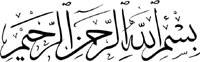 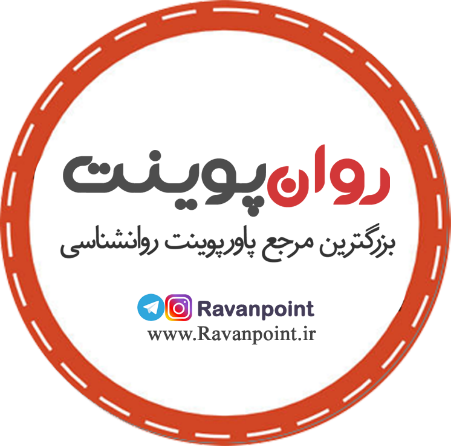 اهداف
بيان معیارهای یک سخنرانی خوب
 تشخیص انحرافات متداول از اين معیارها
 کاربرد مشاهده و بازخورد برای ارتقاء سخنرانی
انواع  ارتباطات
ماچگونه ارتباط برقرار مي کنيم
گفتاري ( صحبت کردن)
نوشتاري ( نوشتن)
گوش دادن
زبان غير کلامي
موسيقي ، هنر، صنايع دستي  
ساير موارد
انتخاب رسانه
بسته به موقعيت ، يک شيوه از ارتباطات مي تواند بهتر از ديگري باشد 
فرد با فرد/ چهره به چهره
جلسات / گروههاي کوچک
ارائه ها (سخنراني ، گويندگي ، بازي و...) ، گروههاي بزرگ
نامه
يادداشت
Email/ Voice mail
سخنراني
راهي است براي نمايش اطلاعات تازه،با تمرکز بر آنچه شما به عنوان يک متخصص احساس مي کنيد ، مهم است.
 
مهم اين است که شما با ملاحظه (کارائي)اثر بخشي خود در جذب مخاطب ، چگونه آن را ارائه مي کنيد.
اهداف سخنرانی
انتقال اطلاعات
ارتقاء تفکر
تغييرات درنگرش
اخلاقيات حرفه ای و درستی علمی
علاقمندی به موضوع
تغييرات در شخصيت و تطابق اجتماعی
مهارت های رفتاری
گفتن
بيان كردن 
    ارتباط برقرار كردن 
     شريك شدن 
    آشكار كردن
     اعلام كردن 
     گزارش كردن 
  در ارتباط بين فردي ، گفتن عملي است كه توسط مبلغ براي به زبان آوردن يك عقيده ، يك نظر ، احساس يا واقعيت صورت مي گيرد .
ما چه بگوئيم  ؟
اطلاعات  و واقعيات  
 احساسات ،  افكار ،  عقايد ،  نظرات 
 انتخابها 
 دلايل ،  توضيحات 
 نحوه عمل ( روشها )
چرا مي گوئيم  ؟
براي ارائه اطلاعات 
     براي تلاش در درك بيمار 
     براي حمايت از گفته ها ،  ادعاها 
     اطمينان بخشي 
     براي حل تناقضات / تصورات غلط 
     براي رفع اشكالات در برقراري تفاهم 
     براي ابراز صميميت 
     براي قانع كردن بيمار
عوامل موثر بر انتقال
وضوح موضوع مطرح شده
ارتباط ، مناسبت و سازگاری
وضوح موضوع مطرح شده
سازماندهی سخنرانی
وضوح هدف
سرعت ( آهسته به ميزانی که بتوان يادداشت برداشت ، هرچه کوتاهتر بهتر، ايجاز ، روح شناخت است)
وسایل کمکی دیداری و شنیداری
خلاصه ها ی جامع
کاربرد موثر(اثربخش ) زمان
دانش سخنران نسبت به موضوع و توجه در آماده سازی
ارتباط ، مناسبت و سازگاری
سبک شخصی ------> انگيزه
اعتبار= کارشناسی ، بيطرفی و مقاصد
اشتياق ، انرژی ، قدرت (سرزندگی)
وضعيت ظاهری، اعتبار(آبرو) ، شجاعت  
کاربرد تکنیک ها ی پرسیدن
اختصاص زمان برای بحث
دمیدن روح علاقمندی
عناصرسخنراني
بيان و لحن صدا
زبان بدن 
استفاده از نگاره ها(گرافيک)
استفاده از پرسش ها
صدا
آهنگ، تلفظ ، لحن بيان ، زير و بمي
بلندي
ميزان ، نواخت ، سرعت
تاکيد ، فشار
مکث ها ، وقفه ها
نحوه تلفظ
لحن بيان ، دامنه و محدوده صداي شماست
صداي يکنواخت ، همراه با ناز و ادا ، تحت تاثير واقع شده
 سخنراني با صداي هنجار و طبيعي با دامنه اي مناسب از انعطاف پذيري بهترين شیوه کار است
بلندي صدا
بسيار نرم و ملايم  که مخاطب هم قادر به شنيدن نيست. بسيار بلند که کسی نمي خواهند بشنود
نرمي و ملايمت همان يکنواختي نيست
از ميان اين دو، بلندي ارجح است، اما همه جا معتدل کاملا درست است.
افراد دارای صدای ملايم بايد از ميکروفون استفاده کنند يا براي صعود (بلند کردن ) صداي خود تمرين کنند
سرعت
سخنراني بسيار سريع به مخاطب فرصتي براي هضم و خلاصه کردن آنچه گفته شده است ، نمی دهد. خيلي آرام هم افراد را به خواب ميبرد.
تحقيقات نشان داده اند که افراد ، سخنراني سريع را به هوش بالاي فرد نسبت مي دهند. اما نمي گويد ، آنها چه مقدار بیشتر يا کمتر ياد گرفته اند.
سخنراني هايي که از روي متن خوانده مي شوند عموما سريعتر ارائه مي شوند
تاکيد ، تکيه ، فشار
تاکيد و انعطاف مرتبط با لحن بيان هستند اما لزوما مشابه و يک چيزنيستند. فشار نشان مي دهد چگونه سخنران روي يک نکته يا موضوع مهم تاکيد مي کند
فشار مي تواند بوسيله گفتار آهسته ، توقف ، هچي کردن يک لغت يا تکرار يک عبارت براي برجسته نمودن جزئيات مهم بکار برده شود.
کاربرد بيش از اندازه تاکيد يا فشار هم سخنراني را خسته کننده مي سازد.
مکث ، وقفه
مکث ها اهداف مختلفي را دنبال مي کنند
يک مکث مي تواند براي موارد زیر بکار برده شود :
جلب توجه
گذار به يک بحث جديد
دادن زمان به مخاطب براي دريافت  ، بوسيله يک تصوير يا بادداشت برداري. براي مثال ، شما مکن است بگوئيد ” آنچه روي تخته است بنويسيد“ يا ” به دوتصويرداخل جزوه  نگاه کنيد“ ، سپس  مکث، بنابراين آنها توجه خود را روي آن متمرکز مي کنند
اشکال ارتباطات  غير کلامي
ارتباط چشمي ( 30 ثانيه اول، بيان دردها و احساسات، علاقمندي ، شوق وقصدها و...)
 تن صدا (منعکس کننده عکس العمل دروني و حالت گوينده  ، تقويت پيام هاي بينائي و...)
لمس ( نحوه تماس ،دست دادن ،در آغوش گرفتن و...)
ژست ها  ( حالات ، اطوار ، ادا ها و ...)
وضعيت بدن ( محل قرار گرفتن بازوها ، دستها ، پاها ، نحوه نشستن ، ايستادن و...)
ظاهر فيزيکي ( روش لباس پوشيدن ، حمل وسايل خاص و...)
گوش دادن ( نحوه توجه و تمرکز به هنگام برقراري ارتباط و درک پيام )
اشکال ارتباطات  غير کلامي
حريم و فاصله شخصي ( حفظ حريم و فضا به هنگام ارتباط با سايرين ، فضائي که فرد درآن احساس آرامش کند، دوري و نزديکي و...)
بيان صورتي ( تغييرحالات چهره به اشکال مختلف براي ارسال پيامهاي گوناگون )
زبان بدن ( فرمهاي رمز شده در مورد سيستم هاي حرکات به شکل مکتوب ،اشاره براي سوار شدن به ماشين ؛ علامت پيروزي و...)
فرا زبان (  کاربرد گفتار بدون  استفاده از لغات )
بکارگيري وسايل  ( نمايش اشياء مادي ، لباس ، ترتيب مبل و اثاثيه  و...)
فرا زبان
فرا زبان ( Paralanguage)  يک زبان گفتاري است که مي تواند معنا داشته باشد ، اما همواره با استفاده از لغات نيست. 
آه کشيدن ، گلو صاف کردن ، خميازه کسيدن ، با زبات به کام ضربه زدن ، سکوت ، مکث و....
ژست ها
دامنه ای از بدون ژست تا مبالغه  شده
دست های در جيب می تواند يک حواس پرتی  ايجاد کند ( مخصوصا اگر صدای پول خرد يا کلید در آيد)
دست های بهم آميخته در جلو مانعی بين شما و مخاطب ايجاد می کند
ژست ها يايد همراه با تغيير صدا برای تاکيد بر اهميت چيزی استفاده شوند ، يا  به سادگی بر بخش مهم یک نمایش بصری دلالت کند( توجه را جلب کند).
حرکت
از حالت شق و رق در کرسی خطابه يا پشت تريبون تا حالت قدم زدن آرام در اتاق
هر دو باعث پرت شدن حواس و مغشوش شدن فرآيند ارتباط می شوند. حرکت باید در شکل هنجار و طبیعی از پشت تريبون به سمت تخته و به سمت مخاطبین انجام شود
موقعيت ، بلندی صدا را تحت تاثیر قرار می دهد، وقتي که با مخاطب صحبت می کنيد با او جهره به جهره و روبرو شويد
چگونه بايد گفت  ؟
با استفاده از واژه هاي ساده ،  واضح و غير تهديد كننده 
     تلاش كنيد يك مصاحب سرزنده باشيد 
     با استفاده از واژه هايي كه مراجعه كننده مايل به شنيدن آنهاست 
     با احتراز از لغات طرد كننده 
     با احتراز از كاربرد واژه هاي تخصصي  
     با استفاده از نوشته ها و اسباب بصري
     كامل و دقيق بودن
     ملاحظه ديگران را كردن
نكات اساسي در مورد نحوه گفتن
دقت  ـ  گفته شما بايد دقيق باشد در  : 
گرامر ،  هجي كردن ،   ظاهر اشكال ،   واقعيتها و اعداد 
     جمله «  مختصر و مفيد » باشد  . 
     وضوح  ـ  با استفاده از لغات آشنا و ساده ،  بوضوح بيان مقصود كنيد تا بتوانيد افكار و احساس شنونده را  بحركت آوريد . 
      سادگي  ـ  تلاش كنيد بجاي لغات دو بخشي يا بيشتر از لغات يك بخشي استفاده كنيد .
مثال  :  تلاش		  سعي
           بكارگيري	         استفاده
( وسایل کمکی ديداری)
حافظه  کمکی  دیداری در مورد جزئيات
جلب توجه
کمک به سازماندهی  سخنرانی و بحث
تخته سیاه ,اورهد, پروژکتور و   PowerPoint
مناسب برای توسعه افکار و ايده ها
دو سویه ، دو کرانه ای
وقت بسيار زيادی برای نوشتن روی تحته صرف می شود در حالی که می تواند در يک جزوه فراهم شود.
مواد دیداری را زمانی استفاده کنيید که بتواند برای فراگيران مفيد باشد.
پیچیدگی نگاره ها
بزرگترین مشکل در استفاده از نگاره های اسکن شده آن است که اغلب آنها برای خواندن خیلی کوچک هستند. مثل این مورد:
تاامنمنکممنسر
هدف 1
کمنتمنم منتکمن کمنکمنکم کمئتکم گکمگککگ اذدذ منتمن تذت
منتمنکک منکمکمکگکگک
تاتانتمنمن
بخش 2
اممککک کمکمککک کمککک  تکمککک کمکک اتالتا
تمنمکک منهمکگگ
تانتت منمنمننم منتمنن منتکمکمک کمنتکمکم کک مککگد ختککم
منمنمم مممکم کمکک
غفقغفقعغف رتتت ززبا تامکک گکگککت لعل ببممکک
یرربیذنمنکم
امنمنمن ممنمنکم منمدم.مممم
تانممنمم کمکمکک کمکمکمک کم
ذئئ.ومنمن منمنم
پیچیدگی نگاره ها
نگاره ها را ساده ، و بزرگ انتخاب کنيد  . مثل اين:
edg
6925
Goal 1
generate a course that infuses
technology to improve learning
unit 1
unit 2
Developing
Apply the technology
good
associated with the
learning
information processing
objectives
model of Gagne to the
design of a course, unit
and lesson activities
classify a good
example of each of the
nine types of learning
نگاره ها
نگاره ها می توانند به عنوان يک سازمان دهنده برای سخنرانی بکار روند. در سراسر سخنرانی از آنها استفاده کنید و زمان کافی به مخاطب برای یادداشت برداری بدهید ، البته اگر جزوه ای ندارید.
انسان
زيستي
رواني
اجتماعي
انسان
زيستي
رواني
اجتماعي
مشاركت
اقتصادي
اجتماعي
داوطلبانه
آمرانه
سياسي
Utility
Rate
Analysis
Water
Reclamation
Equipment
Leasing
Facility
Management
Gas
Procurement
Business Cost Savings
Energy Efficiency Evaluation
کاربرد نگاره ها
نگاره طراحي شده را حتما“ در سخنرانی مطرح کنید. یک نگاره که در طول سخنرانی مورد ارجاع قرار نگيرد کمک زيادی به سخنرانی نخواهد کرد.
نگاره ها یادآورنده بهتری نسبت به متن ها هستند و می توانند برای کمک به یادآوری اطلاعات کلامی يا پيشنهادات بکار روند. از آنها استفاده کنيد.
کاربرد پرسش ها
پرسش های باز يا واگرا تمايل به ارتقاء بحث دارند، ايده ها و افکار يا عقايد را با آنها بيرون بکشيد
پرسش های متمرکز يا همگرا ،تمایل به محدود کردن بحث دارند اما می توانند برای بررسی سوءتفاهم استفاده شوند
پذیرای پاسخ کم بیش از پاسخ کامل باشید
در صورت امکان همه مخاطبین را شامل کنید
در خاتمه...
سخنرانی / بحث اقدام پیچیده ای است که با تمرین و بازخورد می تواند بهبود یابد
مهارت های سخنرانی شامل مهارت های سخن گفتن ، استفاده از فشار و تاکید ، وقفه و مکث ، و زبان بدن می باشد. 
نگاره ها یا وسایل کمکی دیداری را برا ی کمک به يادآوری بکار برید – مطمئن شوید که مخاطبین می توانند آنرا بخوانند -  متون را در حداقل ممکن نگه دارید
سخنرانی و ارائه کردن با تمرین ارثقاء می یابد
در خاتمه...
سخنرانی خوب ، دیگر عناصر تکنیک های تدریس را برای رسیدن به اهداف تکمیل می کند
سازماندهی، آموختن یک ايده منفرد، استفاده از جزوه ها و فنون بازخورد ، باعث فائق آمدن بر مشکلات می شود
هميشه آنچه يک سخنرانی می تواند بدان دست یابد، تشخیص دهيد
Conditions o use
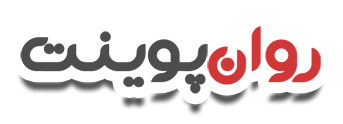 دانلود رایگان پاورپوینت های روانشناسی


© Copyright Ravanpoint.ir
http://www.ravanpoint.ir

Contact: info@ravanpoint.ir